Memahami Bill TNB Anda
The Following Trademarks Used Herein Are Owned By The Mcdonald's Corporation (USA) And Its Affiliates: Mcdonald's, Golden Arches, Golden Arches Logo, Big Mac.
Notwithstanding The Provisions Of Sections 106 And 106a, The Fair Use Of A Copyrighted Work, Including Such Use By Reproduction In Copies Or Phonorecords Or By Any Other Means Specified By That Section, For Purposes Such As Criticism, Comment, News Reporting, Teaching (Including Multiple Copies For Classroom Use), Scholarship, Or Research, Is Not An Infringement Of Copyright
© 2015-2021 Ibright Great Resources Sdn Bhd
All Rights Reserved
www.iBright.com.my
Big Mac
Setiap Big Mac mengandungi 538kcal (kalori) sebagai TENAGA
Andaikan 538kcal bersamaan dengan 1kWh TENAGA
Fakta, 538kcal bersamaan dengan 0.625kWh
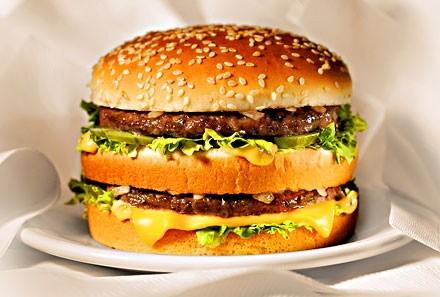 www.iBright.com.my
kWh
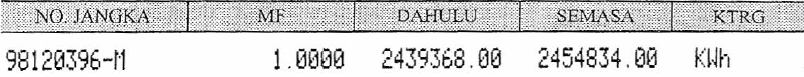 Bayaran untuk jumlah tenaga (energy) yang digunakan
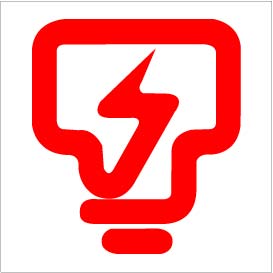 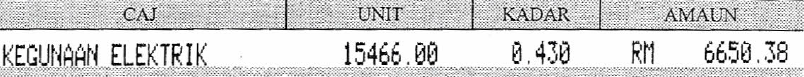 Bacaan Meter: 
2454834 - 2439368 = 15466
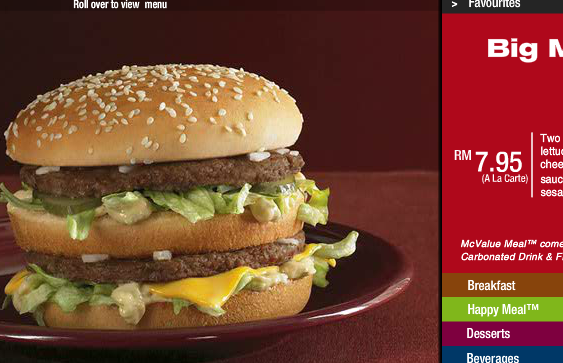 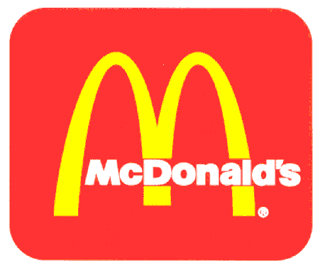 Bayaran untuk Big Mac anda
Andaikan RM 7.95 untuk 538kcal tenaga
www.iBright.com.my
Puncak dan Luar Puncak
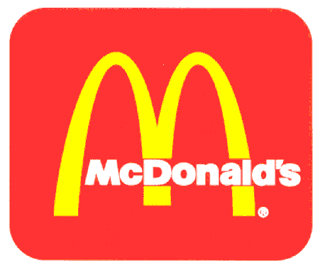 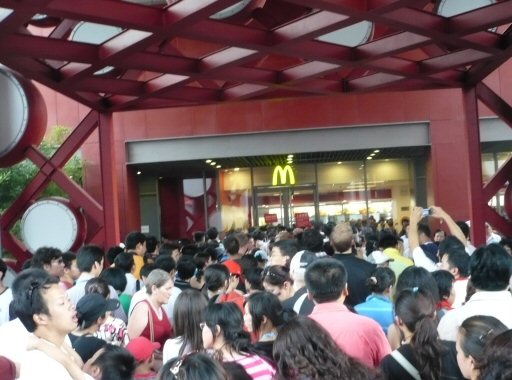 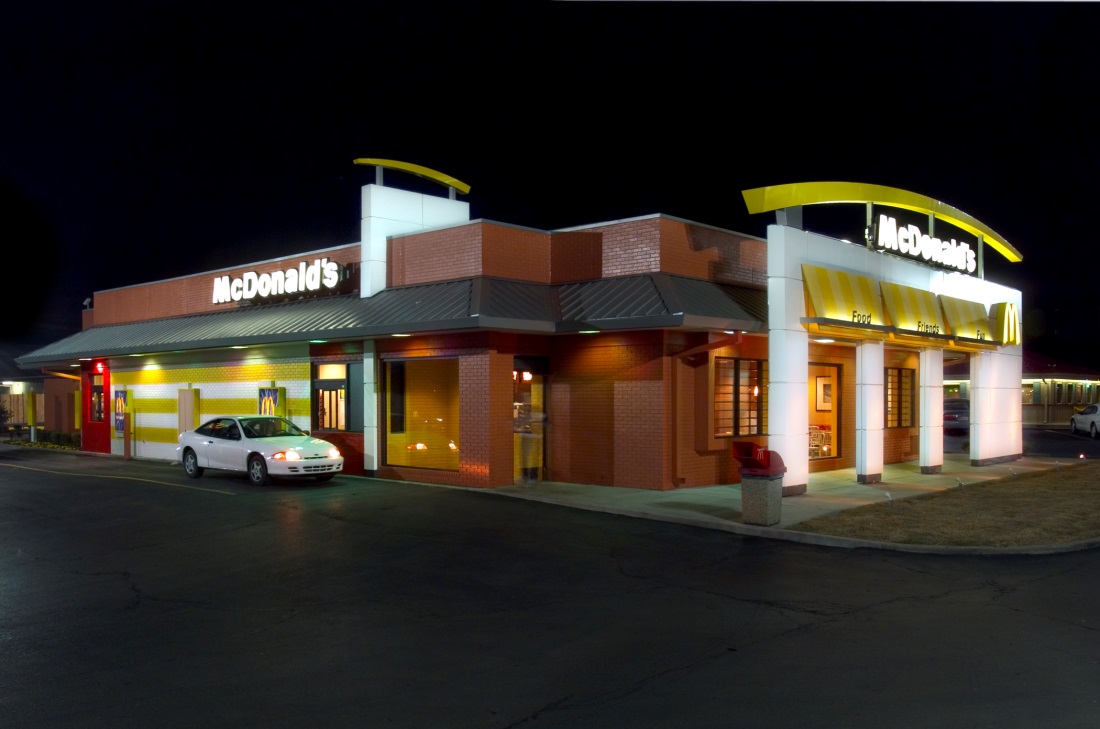 Luar Puncak
(Off Peak)
Puncak
(Peak)
www.iBright.com.my
Puncak dan Luar Puncak
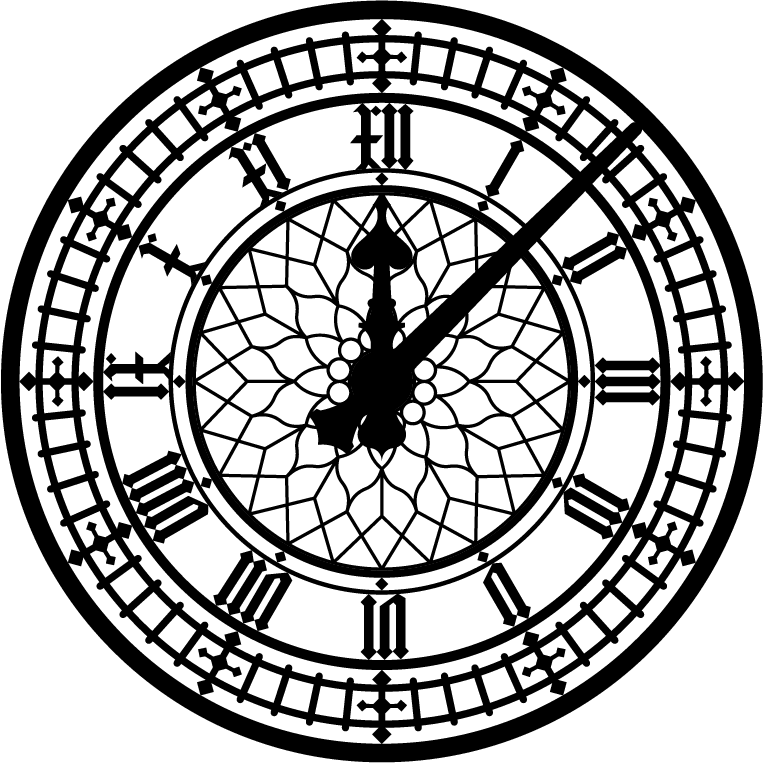 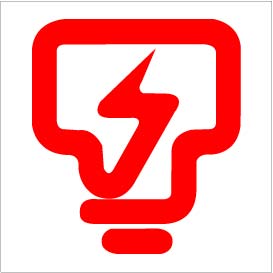 Waktu Puncak: 
0800 hrs hingga 2200 hrs

Waktu Luar Puncak:
0000 hrs hingga 0800 hrs
2200 hrs hingga 0000 hrs
www.iBright.com.my
Kuasa (Power)
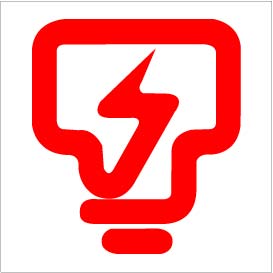 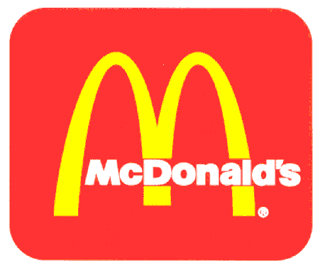 www.iBright.com.my
Kuasa (Power)
Jika anda memakan SATU Big Mac dalam 15 minit
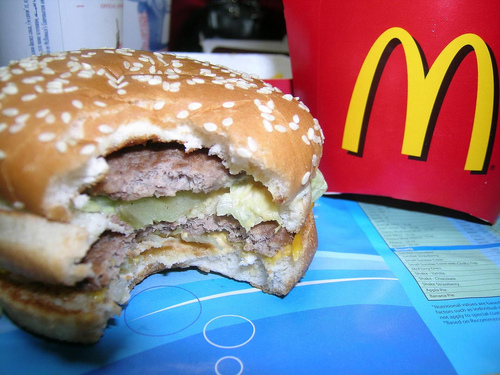 = 4 Big Mac setiap jam
www.iBright.com.my
Kuasa: Contoh
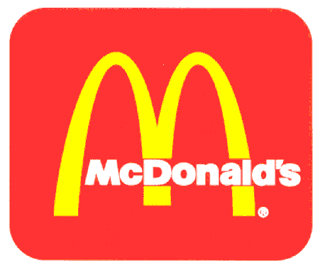 Jika anda makan 5 Big Mac dalam 30 minit
Jika anda makan 10 Big Mac dalam 60 minit
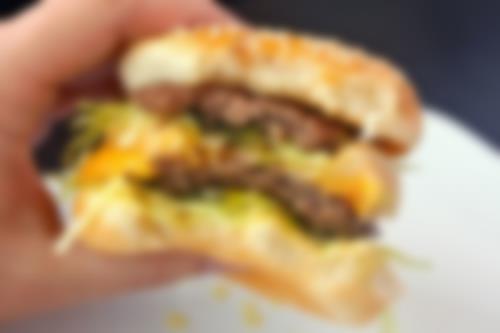 = 10 Big Macs setiap jam
= 10 Big Macs setiap jam
www.iBright.com.my
Permintaan (Demand)
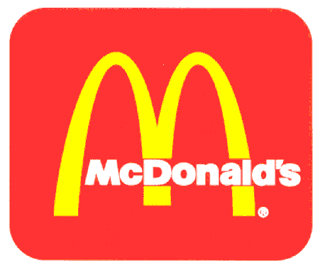 Jumlah Big Mac yang anda makan dikira berdasarkan tetapan masa 30 minit
Unit: Big Mac setiap jam
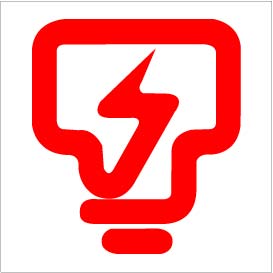 Permintaan hanya DIKIRA pada waktu puncak
Tenaga (Energy)
Jumlah tenaga yang diguna dalam tetapan masa 30 minit
Unit: kW (bersamaan kWh setiap jam)
www.iBright.com.my
Permintaan (Demand)
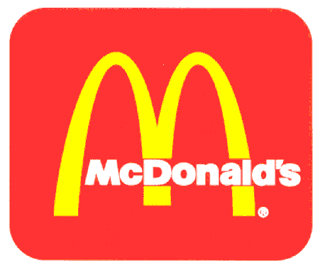 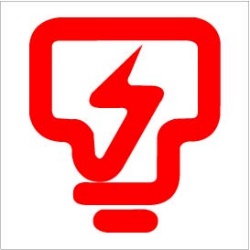 www.iBright.com.my
Permintaan maksimum TNB
Permintaan tertinggi (maximum demand) direkod oleh TNB setiap bulan
Caj permintaan tertinggi adalah berdasarkan nilai tertinggi, walaupun ia berlaku sebulan sekali
Nota: Permintaan akan dibil untuk TNB Tariff C1, C2, E1, E2.
Tiada permintaan yang dikira untuk Tarif A (rumah-tangga), Tarif B (Voltan Rendah Komersial) dan  Tarif D (Voltan Rendah Industri)
www.iBright.com.my
Mengapa Permintaan Maksimum?
Bayangkan: 
Sebulan sekali, anda membuat pesanan 1000 Big Mac setiap jam. 
Pada masa lain, anda membuat pesanan 500 Big Mac setiap jam
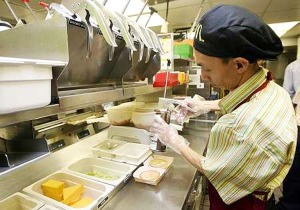 Akibat:
Pada lazimnya, ‘pembaziaran’ berlaku– terpaksa sediakan tenaga kerja, saiz dapur dan bahan mentah yang banyak
www.iBright.com.my
Mengapa Pemintaan Maksimum
Bayangkan: 
Sebulan sekali, anda menggunakan 10,000kW untuk 30 minit
Pada masa lain, anda menggunakan 5000kW
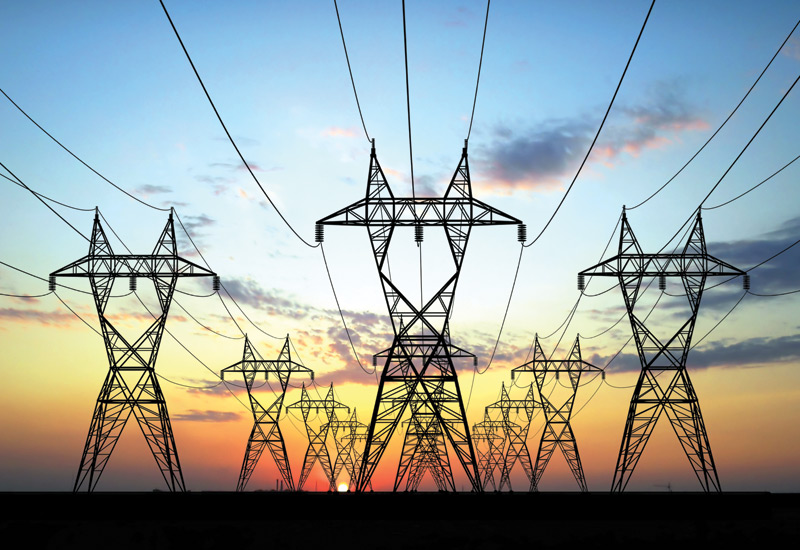 Keputusan:Pembaziran akan berlaku – kabel, transformer dan generator
www.iBright.com.my
Waktu Kegunaan (Time of Use)
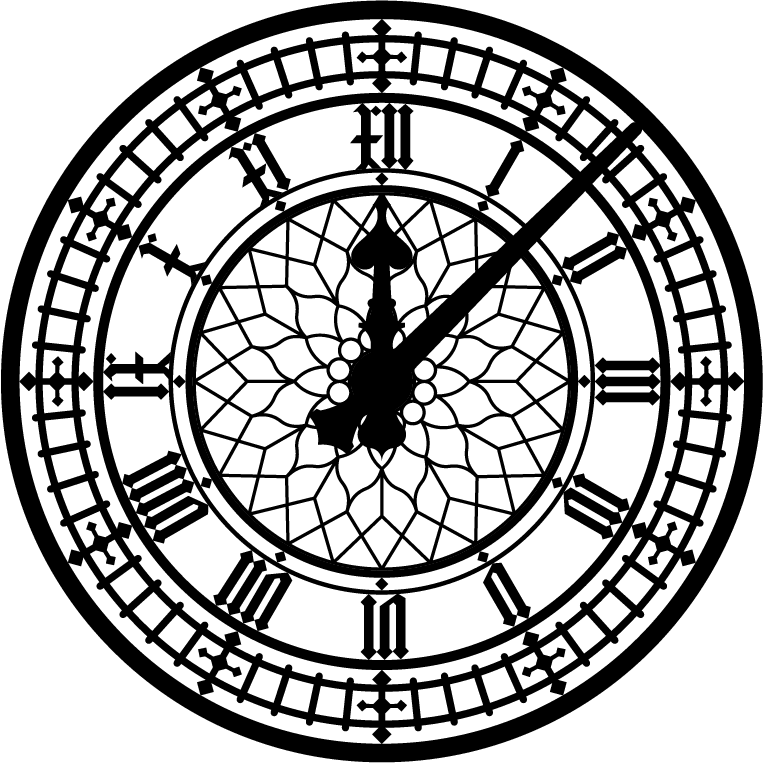 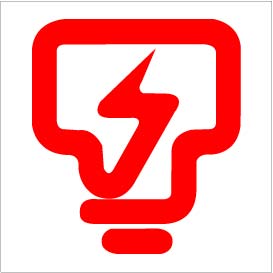 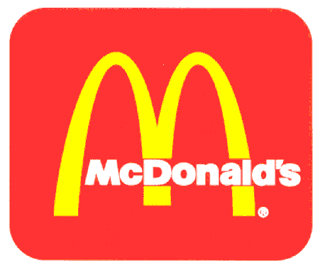 www.iBright.com.my
Tariff C
www.iBright.com.my
Tariff C
www.iBright.com.my
Bill TNB C1
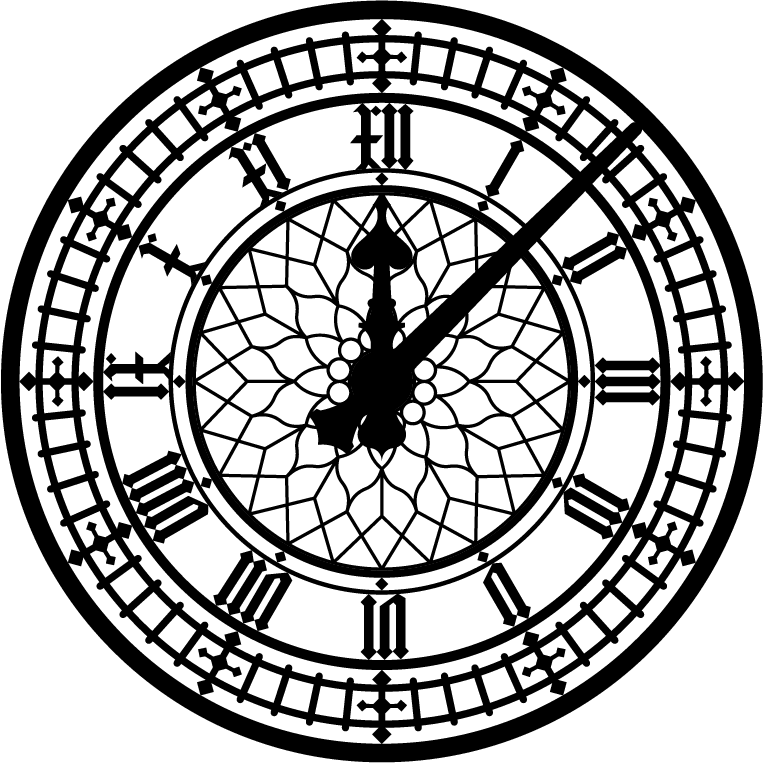 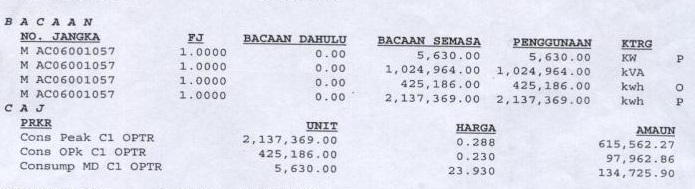 Tenaga (kWh) dibahagikan kepada waktu puncak dan waktu luar puncak.

Memandangkan pelanggan in mempunyai OPTR, maka beliau akan mendapat diskaun untuk tenaga yang digunakan pada waktu luar puncak.
www.iBright.com.my
Faktor Kuasa(Power Factor)
Dikenali sebagai “PF”
Tidak mempunyai unit, ia adalah nisbah
Ia adalah penalti. (Jika PF jatuh dibawah 0.85)
Contoh Big Mac : Anda membuat pesanan, tetapi memulangkan sebahagian daripadanya
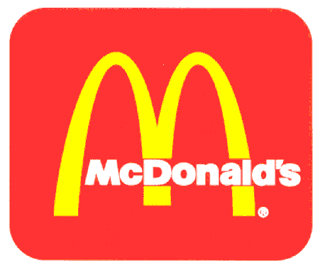 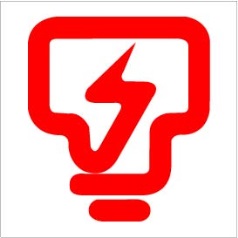 www.iBright.com.my
Tenaga: Aktif dan Reaktif
www.iBright.com.my
Faktor Kuasa
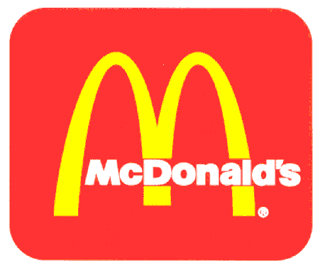 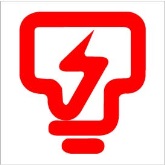 www.iBright.com.my
Real Power, Reactive Power, Apparent Power
www.iBright.com.my
Terima Kasih
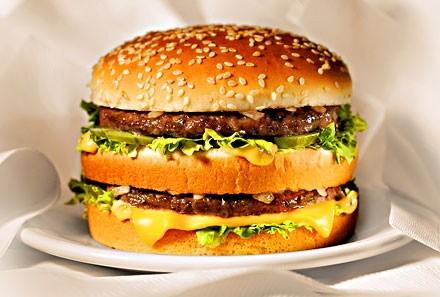 Untuk maklumat lebih mengenai permintaan maksimum 
(maximum demand) 
layarilah laman web kami di ibright.com.my
Acknowledgement: Trademarks belong to their respective owners. Credit to all image copyright holders.
www.iBright.com.my